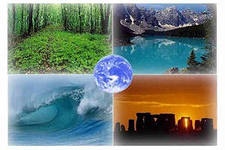 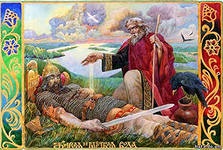 О чем идет речь в данном отрывке?
....Лежит Иван-царевич обессиленный, над ним уже вороны летают. Откуда ни возьмись, прибежал серый волк и схватил ворона с вороненком.    - Ты лети-ка, ворон, за живой и мертвой водой. Принесешь мне живой и мертвой воды, тогда отпущу твоего вороненка.    Ворону, делать нечего, полетел, а волк держит его вороненка. Долго ли ворон летал, коротко ли, принес он живой и мертвой воды. Серый волк спрыснул мертвой водой раны Ивану-царевичу, раны зажили; спрыснул его живой водой - Иван-царевич ожил.    - Ох, крепко же я спал!...
Смеси – это система, состоящая из нескольких веществ.
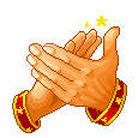 Коктейль
Молоко
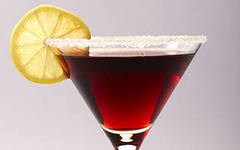 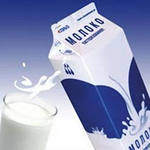 Какая 
смесь 
лишняя ?
Вода с маслом
Морская вода
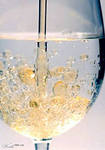 Однородные 
смеси
Смеси, в которых даже с помощью микроскопа нельзя обнаружить частицы веществ, образующих смесь называются …
Однородными
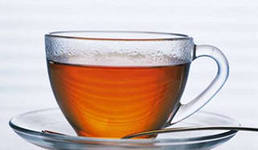 Неоднородными – называются смеси…
в которых невооружённым глазом или с помощью
 микроскопа можно заметить частицы веществ, 
составляющих смесь.
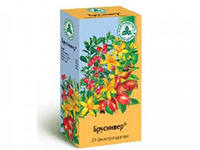 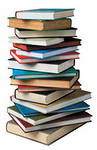 Знания без применения 
– тучи без дождя
Восточная мудрость.
Алистер Маклин  

 «Ночь без конца»
«В поисках спасения герои повести покинули полярную станцию 
и двинулись на стареньком тракторе в сторону материка. 
Полярная ночь, холод, нехватка продуктов поставили 
Маленькую экспедицию на грань гибели.
 Остановился вышедший им на помощь мощный  снегоход: 
преступники насыпали сахар в бочки с запасом бензина. 
Экипаж машины попытался профильтровать смесь, но способ 
оказался малопроизводительным. Помощь явно запаздывала…»
Какие слова помогают описать 
сложную ситуацию, 
в которую попали герои ?
Сахар в бочках с бензином
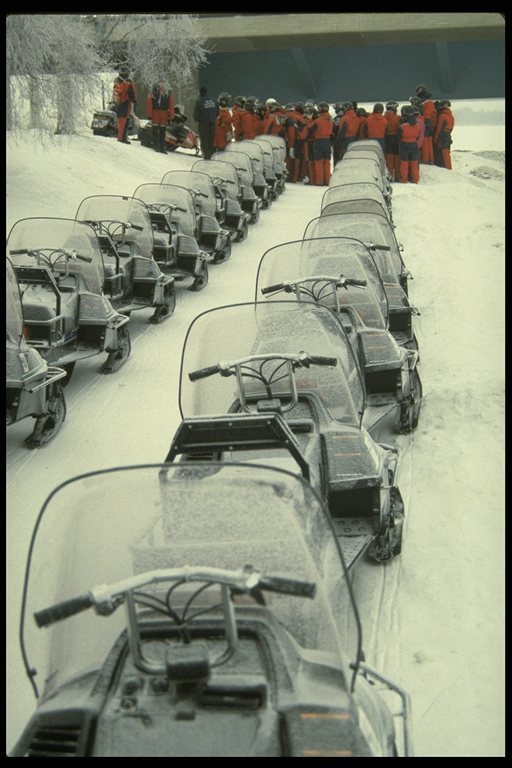 Что можно посоветовать экипажу снегохода,
 чтобы  они продолжили движение?
Цель
Узнать способы
 разделения смесей.
Тема
Способы разделения смесей.
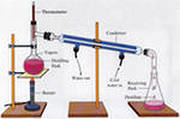 Сопоставьте действия совершаемые 
в первом столбике с понятиями 
второго столбика
Каким способом экипаж попытался 
очистить бензин?
«В поисках спасения герои повести покинули полярную станцию и двинулись на стареньком тракторе в сторону материка. Полярная ночь, холод, нехватка продуктов поставили Маленькую экспедицию на грань гибели.
Остановился вышедший им на помощь мощный  снегоход: преступники насыпали сахар в бочки с запасом бензина. Экипаж машины попытался смесь, 
                                      но способ оказался малопроизводительным.   Помощь явно запаздывала…»
профильтровать
Образец ответа
Способы разделения смеси.
Фильтрование.
2. Действие магнитом
3. Отстаивание.
4. Выпаривание
5. 
6
7.
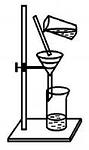 Дистилляция
Кристаллизация
Хроматография
Сопоставьте способ и его особенность
Различная растворимость, различные 
размеры частиц.
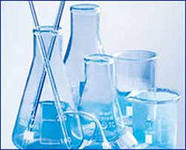 Алгоритм разделения смеси.
Выбрать способ разделения смеси в соответствии 
со свойствами вещества
Определить вид смеси
Применить способ и проверить его 
рациональность
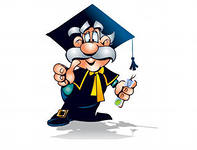 Предложите способ для разделения смесей.
Деревянные опилки и вода.
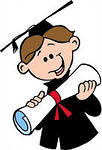 Медные и железные опилки.
Вода и бензин
Самостоятельная работа
Предложите способ для разделения смесей
Масло и вода.
Отстаивание
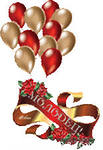 Соль и вода
Выпаривание
Домашнее задание
Разделите смесь бытового мусора состоящего из 
поваренной соли, песка, железного порошка
 и гранул полиэтилена.
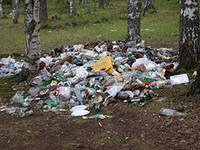